UNIT 9 :
FRUITS
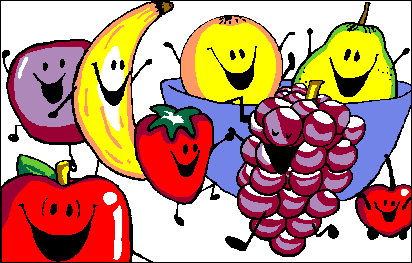 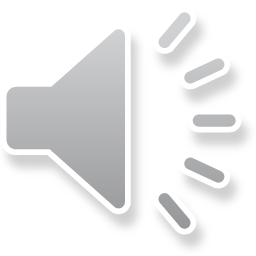 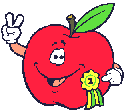 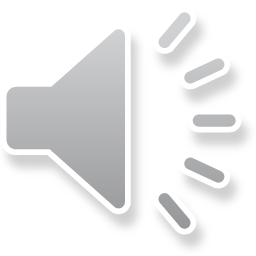 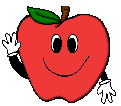 Apple
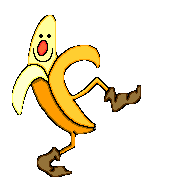 Banana
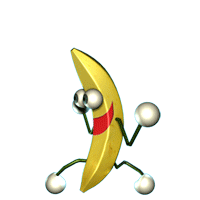 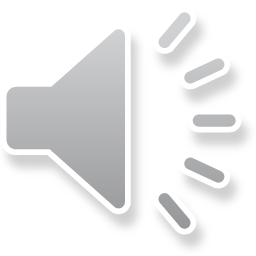 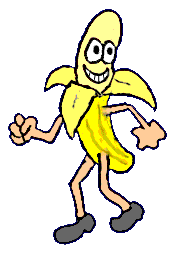 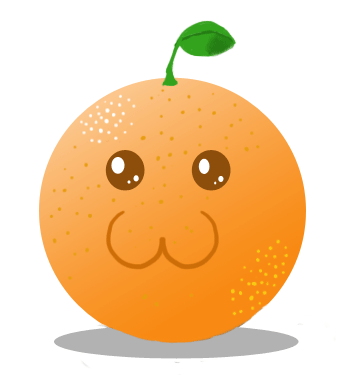 Orange
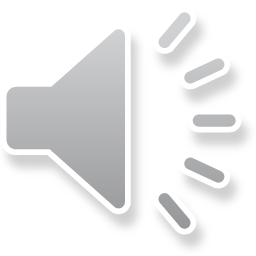 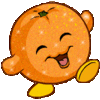 Lemon
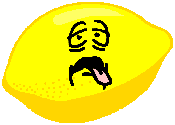 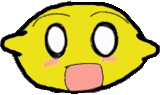 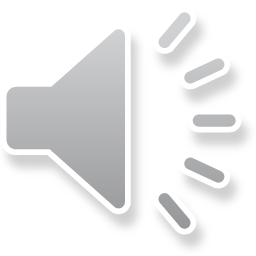 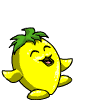 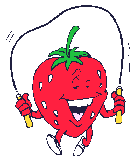 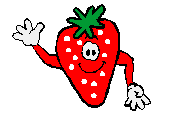 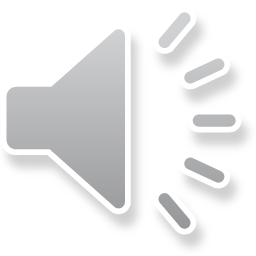 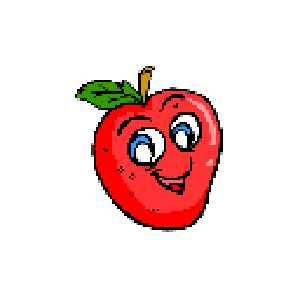 Strawberry
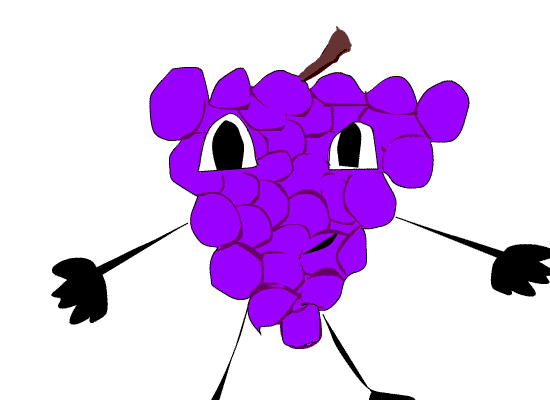 Grapes
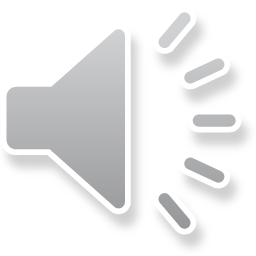 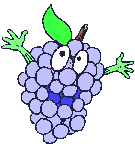 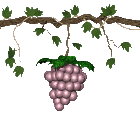 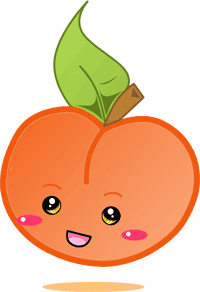 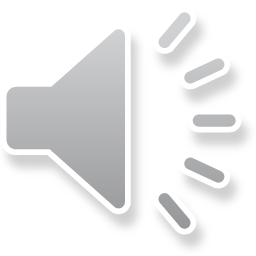 Peach
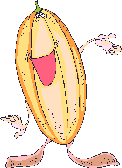 Melon
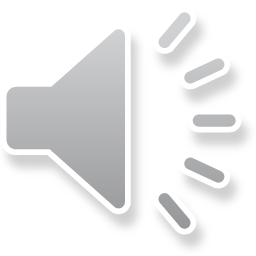 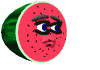 Watermelon
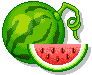 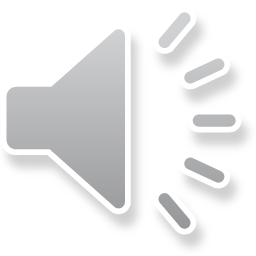 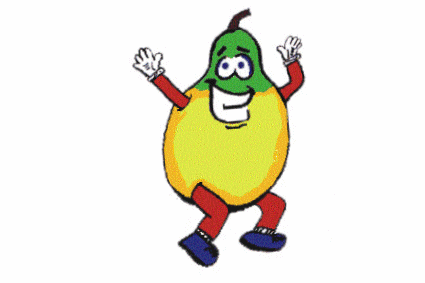 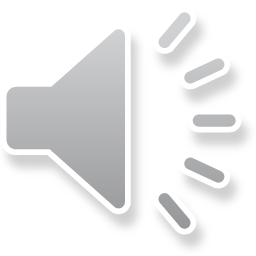 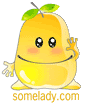 Pear
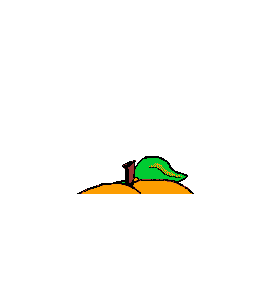 Apricot
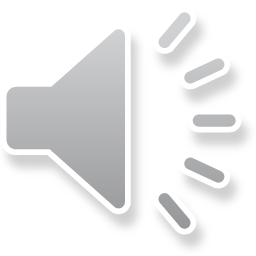